Гидросфера
и
её
части
Урок географии в 6-ом классе.
Автор: Будникова Екатерина Тимуровна
Учитель географии АОУ СОШ №9
Г. Долгопрудный
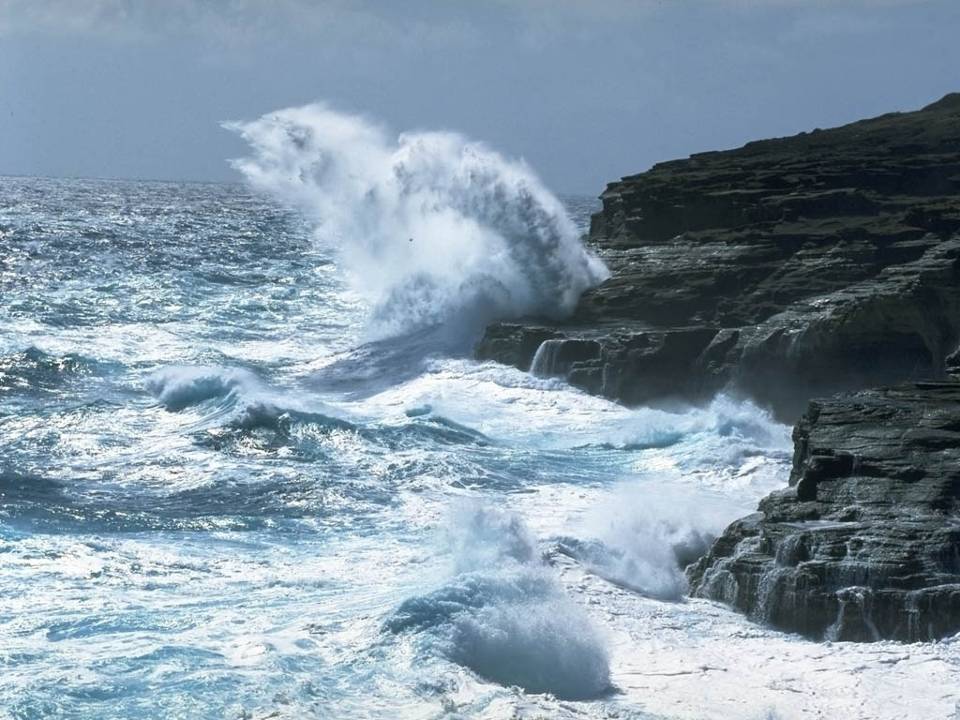 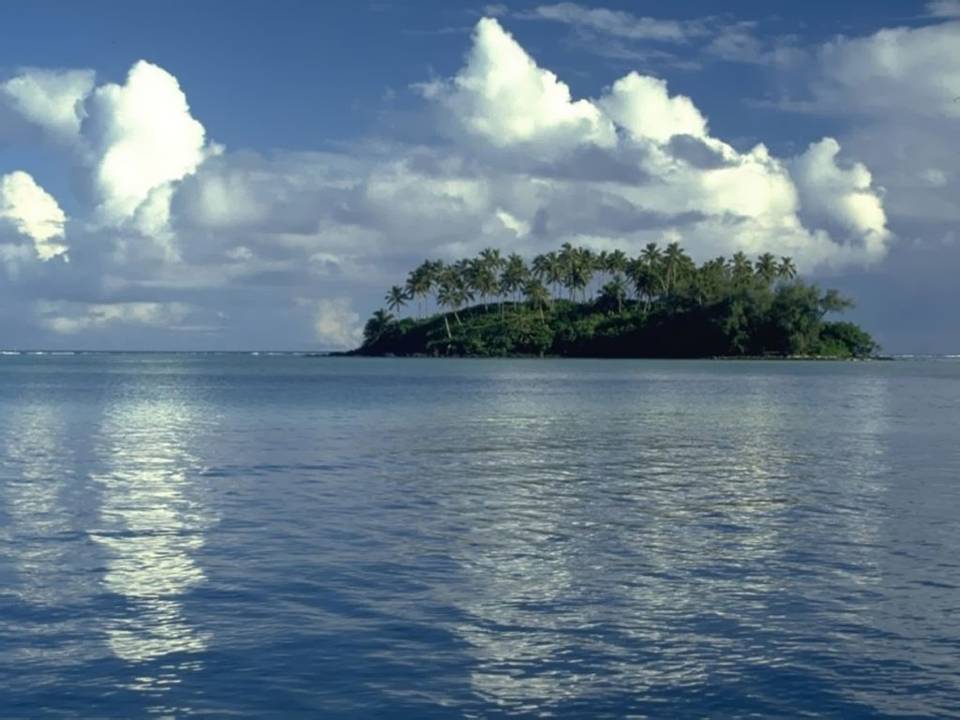 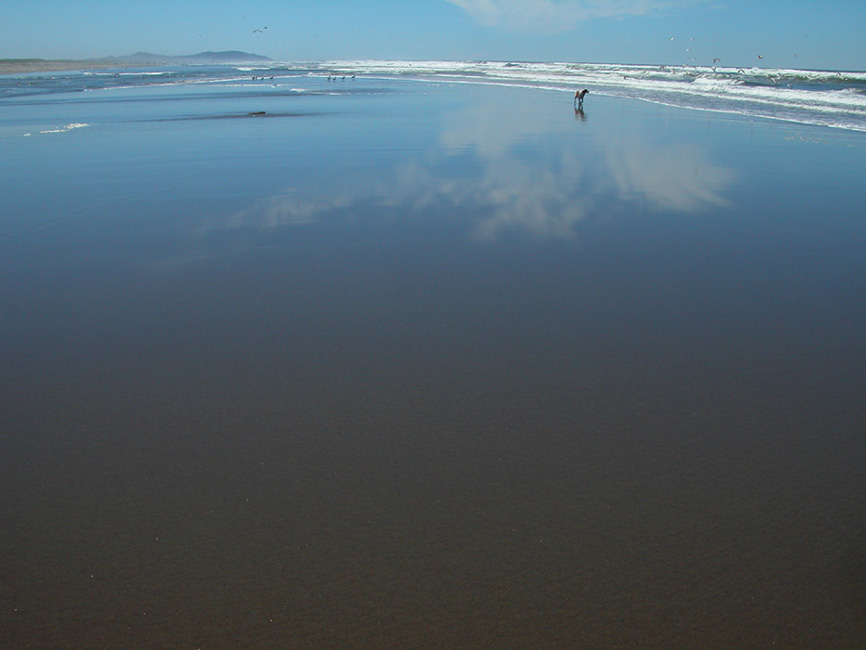 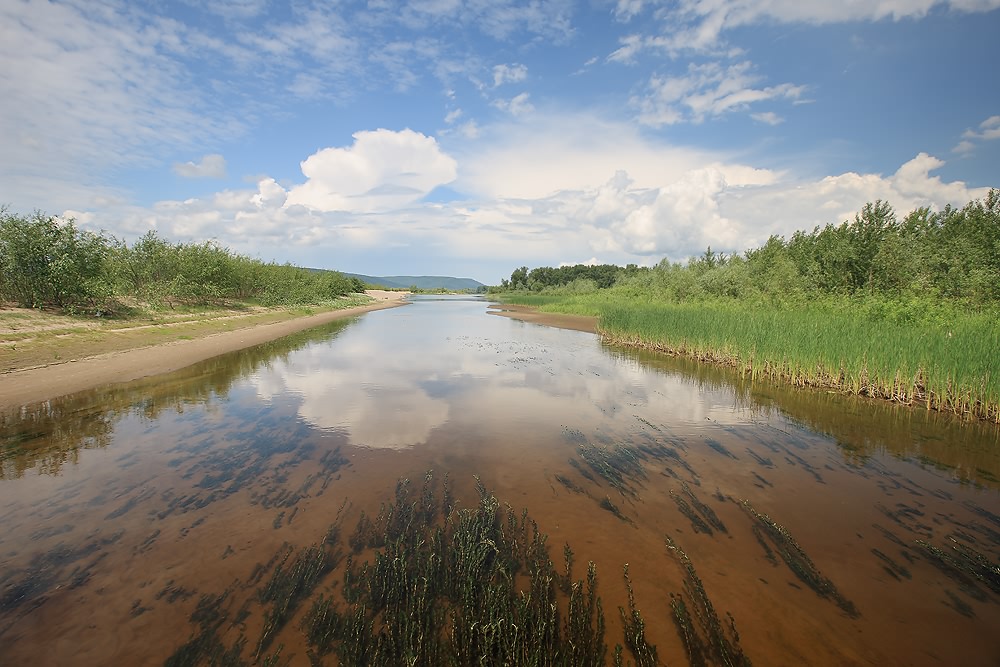 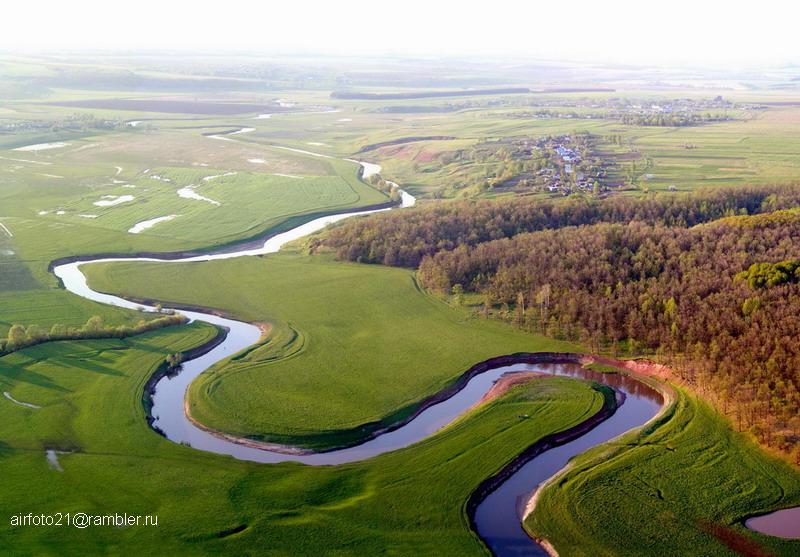 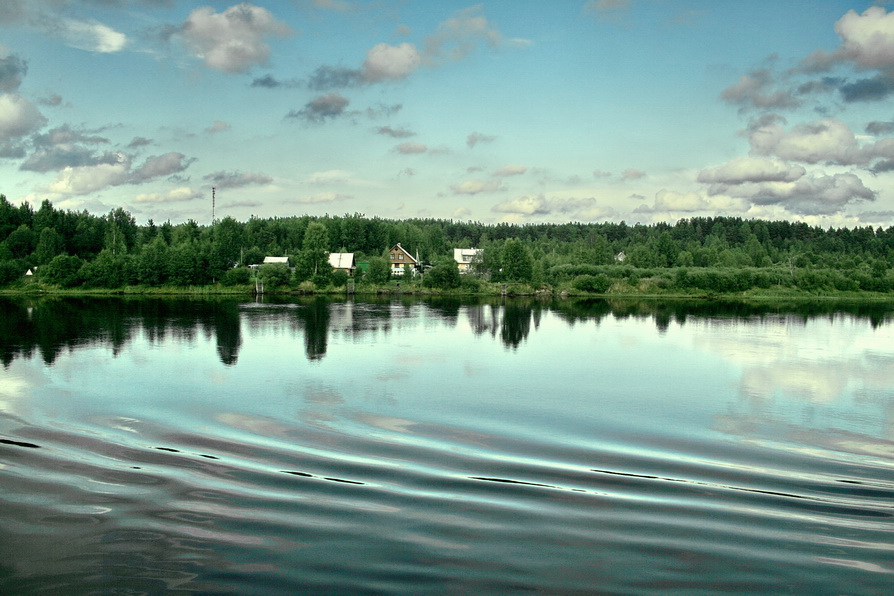 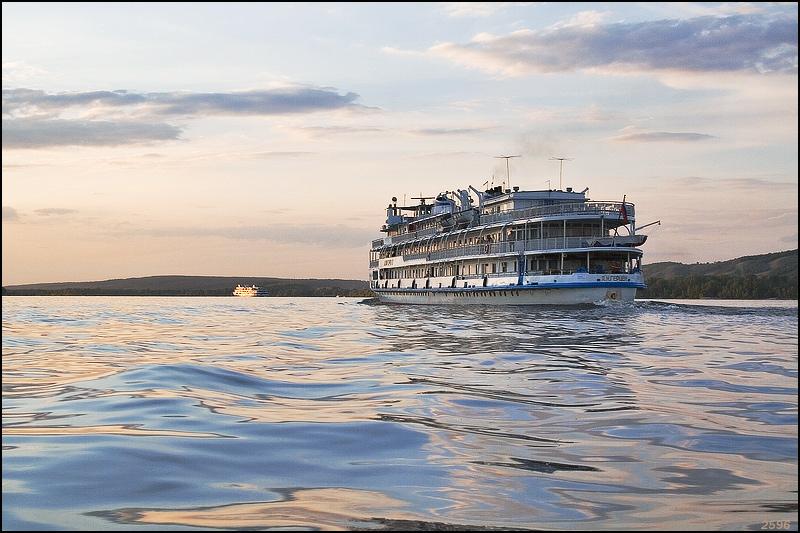 Реки
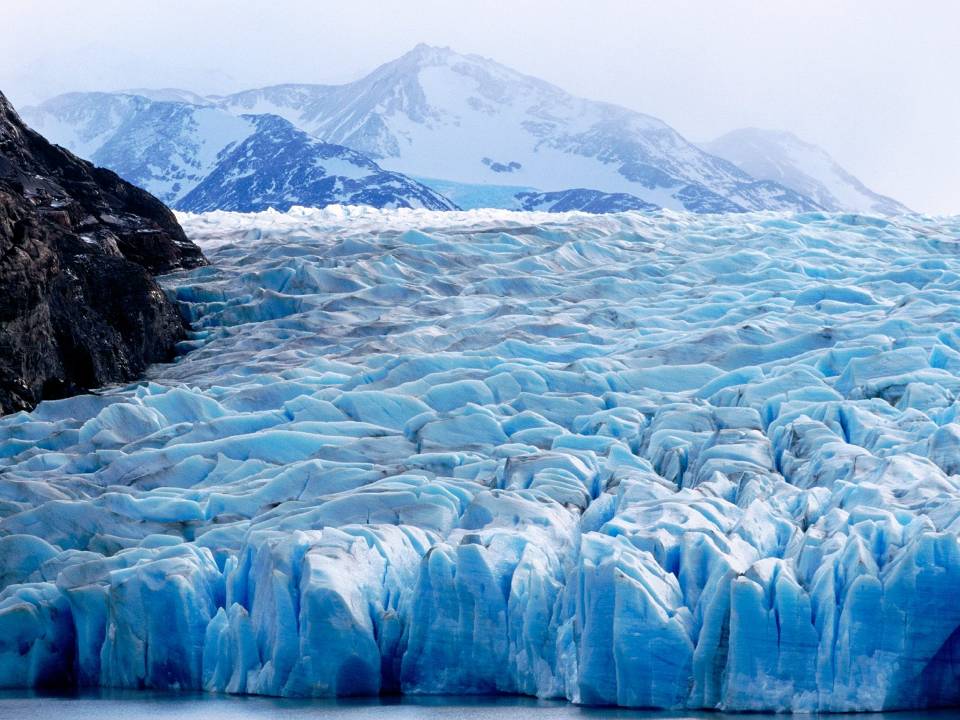 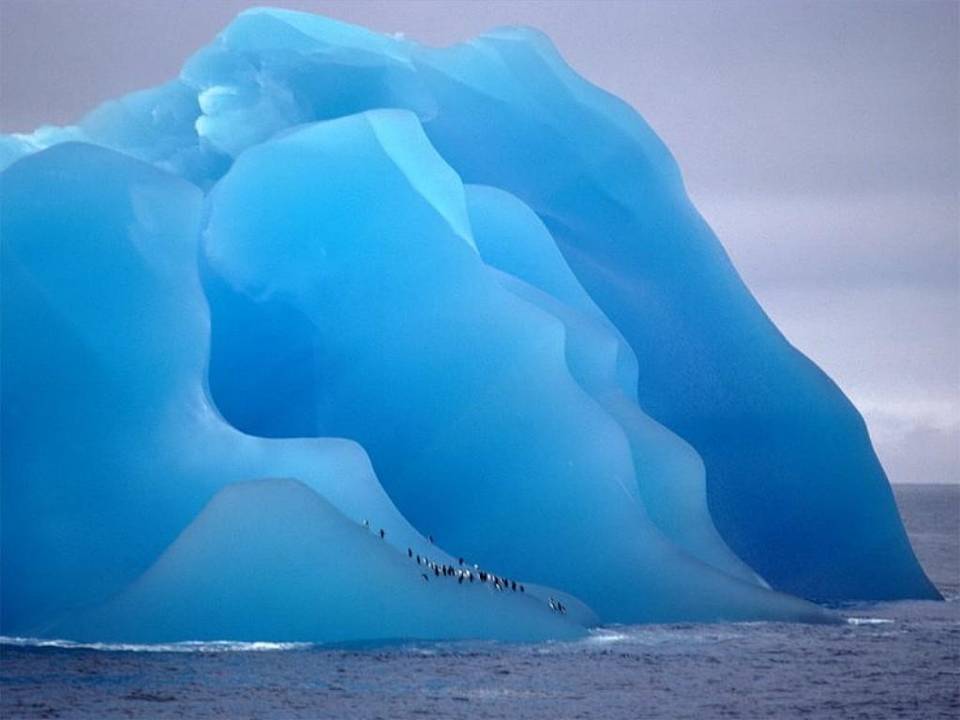 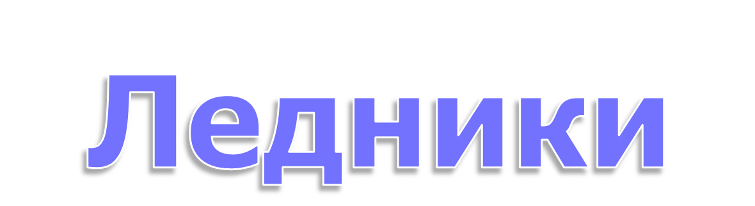 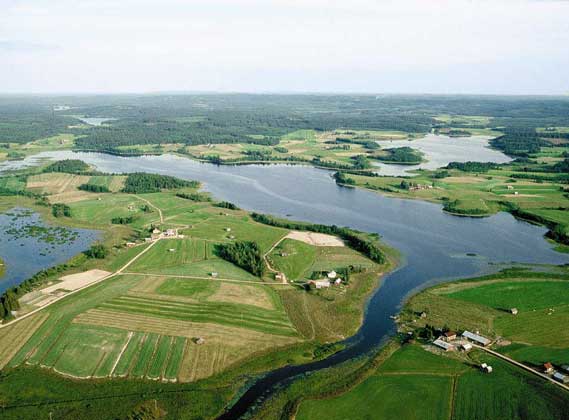 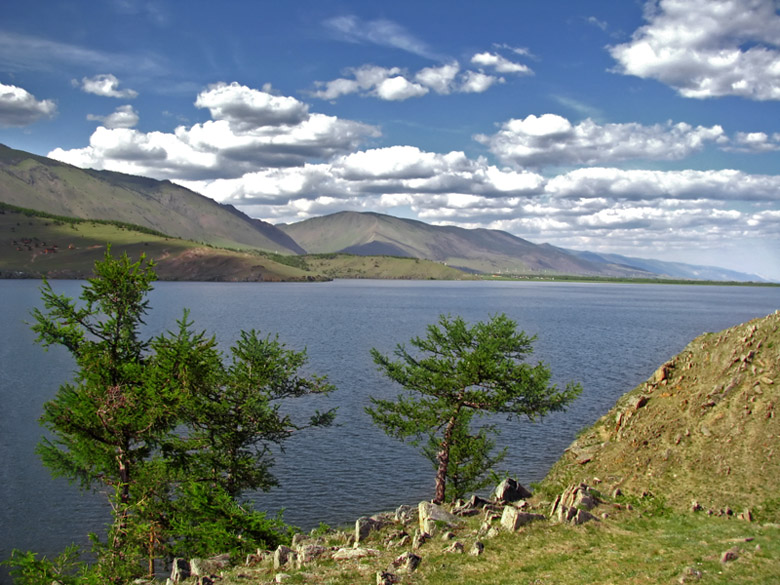 Озёра
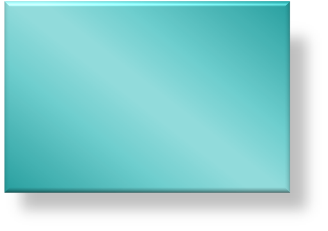 Гидросфера –
водная оболочка 
Земли
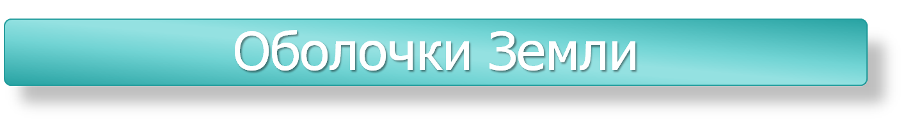 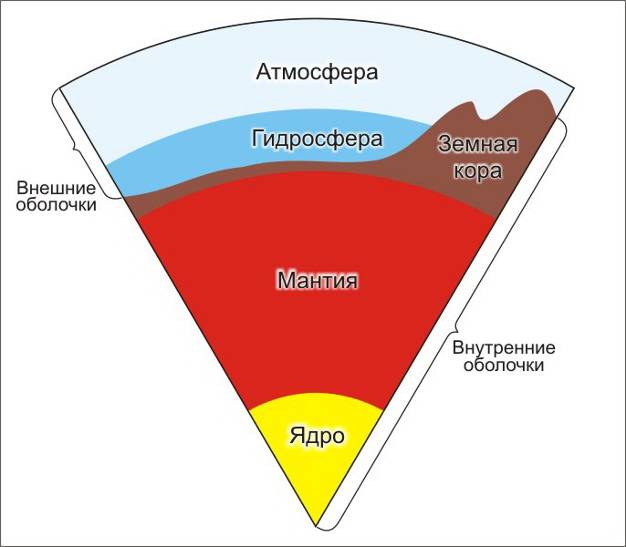 Состав гидросферы
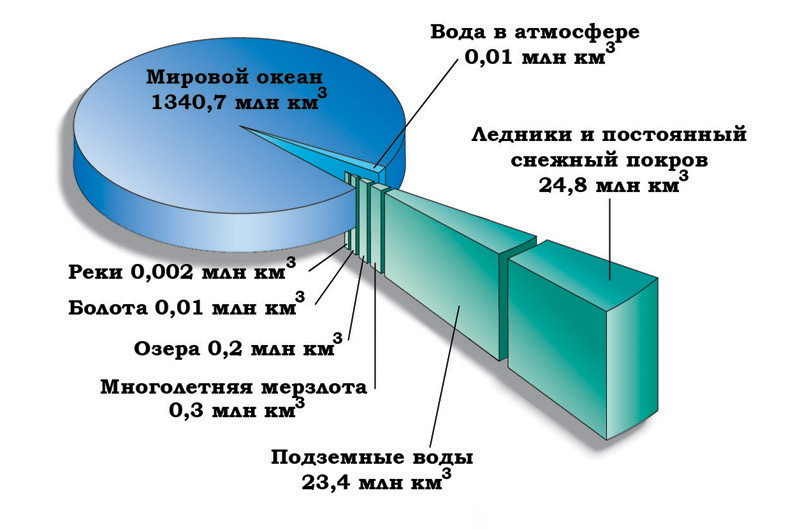 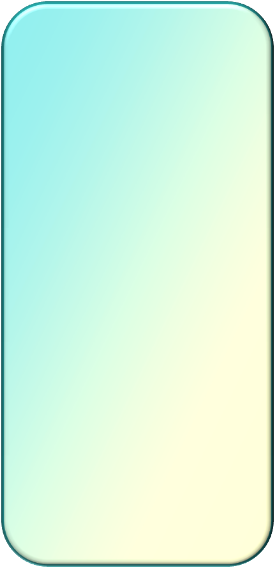 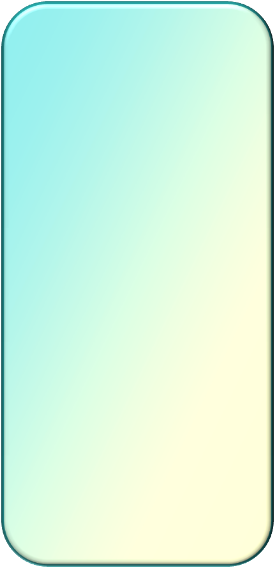 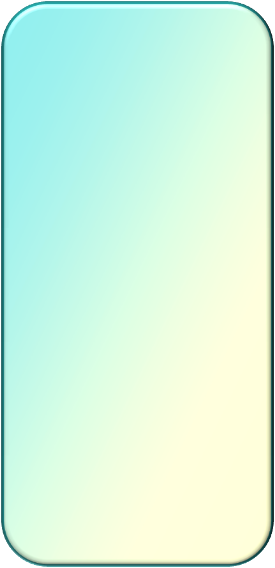 Гидросфера
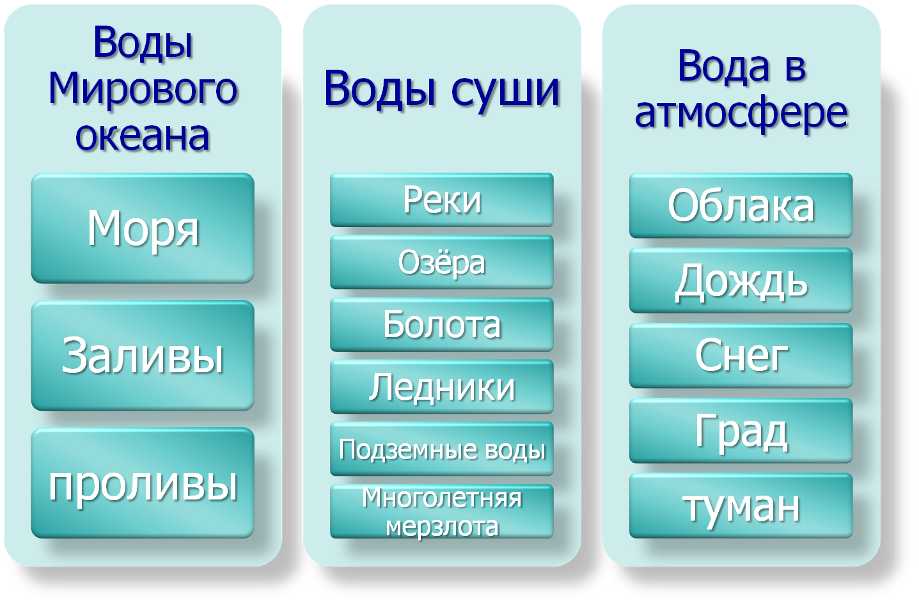 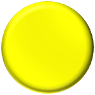 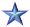 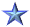 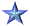 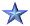 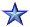 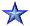 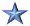 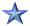 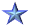 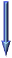 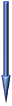 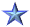 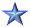 Осадки –
снег
Ветер
Конденсация пара
Ледники
Осадкидождь
Реки
Суша
Родник
Испарение
Океан
Подземные воды
Круговорот воды в природе – всемирный процесс
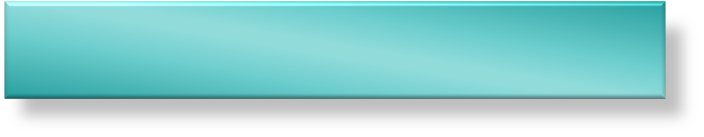 Домашнее задание
§ 23, с.70 вопросы 1,2,3 - устно
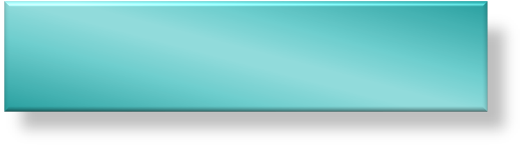